アクリルスクエア差し替えサイン　※オリジナルのみ
【提案書】
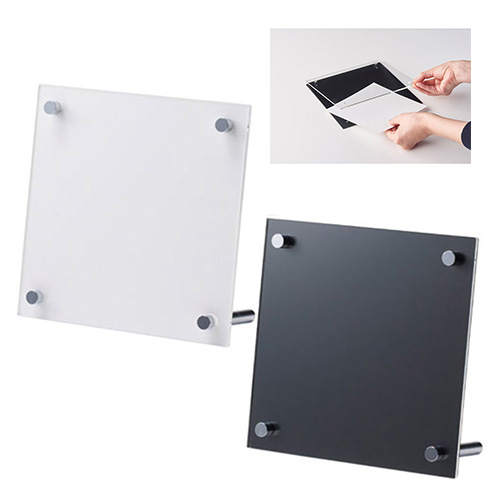 シーズン語にアピールする商品や告知を変えたい場合におすすめの、差し替え可能な正方形POPサインです。カラーはホワイトとブラックの二色展開。設置場所に合わせてお選びください。
特徴
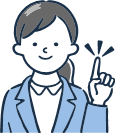 納期
納期スペース
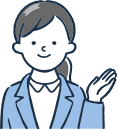 仕様
素材：アクリル・真鍮
サイズ：198×200×90mm
包装：段ボール箱
生産国：日本
備考：※受注日より5日以降の出荷となります。
お見積りスペース
お見積